23 August 2020
1
23 August 2020
2
1- يلعب المعلم مع الطلاب لعبة ( من هو ) و التي يذكر فيها صفات جسدية  أو أخلاقية يصف فيها احد الطلاب و على الطلاب معرفة الطالب المعني ويشيرون عليه .
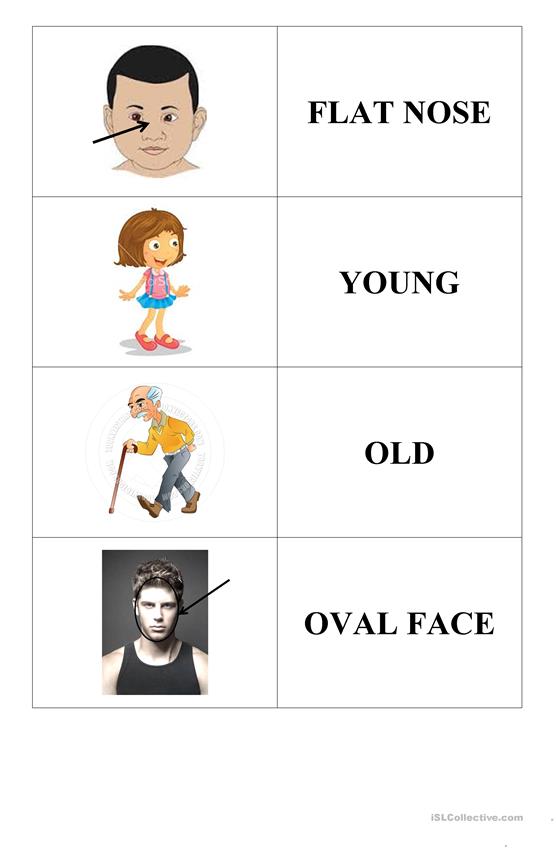 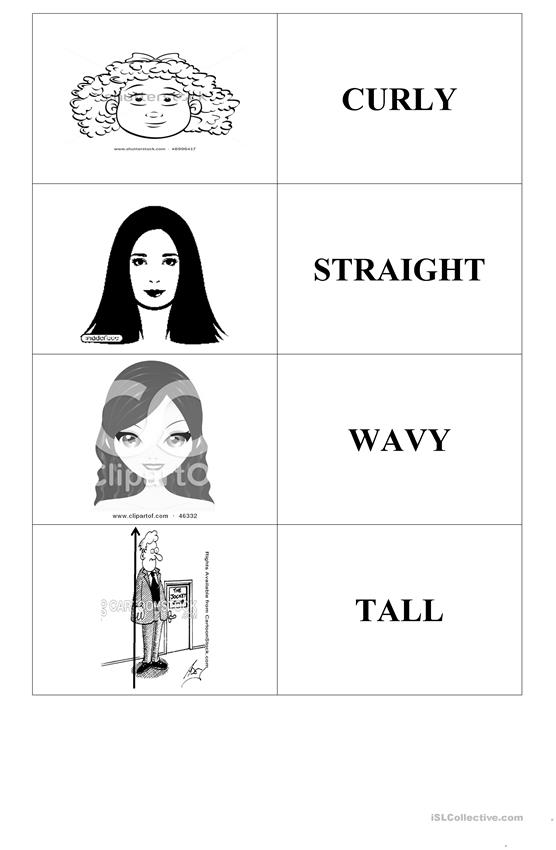 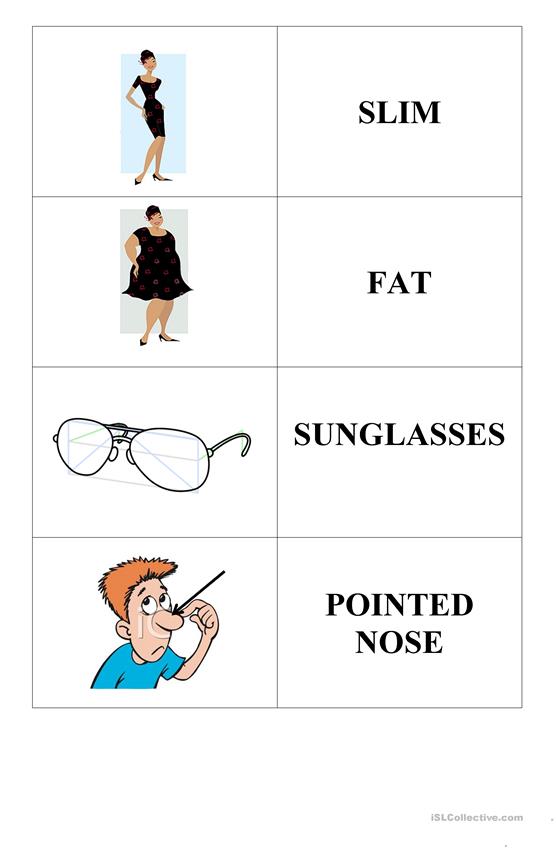 3
2- يلعب المعلم مع الطلاب لعبة ( من أنا ) و التي يعرض فيها صور قديمة للطلاب انفسهم و على الطلاب على الطلاب معرفة الطالب المعني ويشيرون عليه .
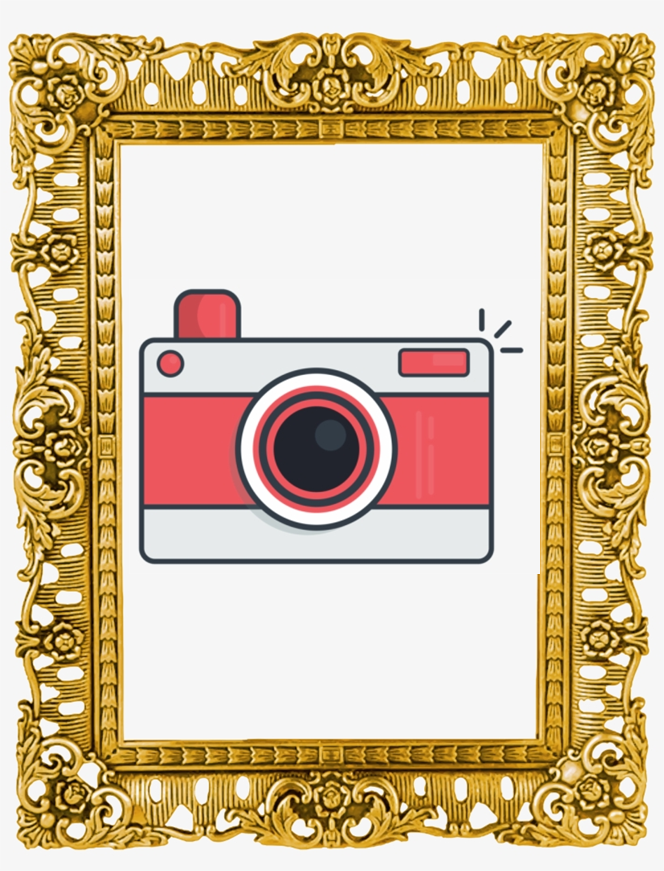 4
3- يستخدم   المعلم دولاب الأسماء ويحركها و الطلاب الذين تتقابل أسماءهم يجب عليهم أن يشيرون على بعض .
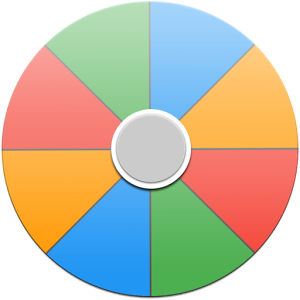 5